City of Windsor
2020 Development Charges Study
Task Force Meeting #2







Thursday, December 5th, 2019
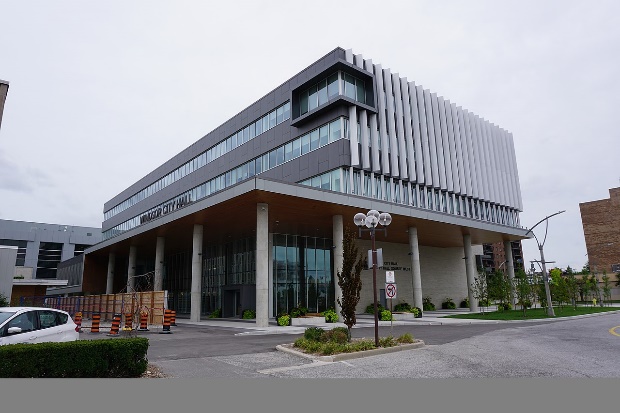 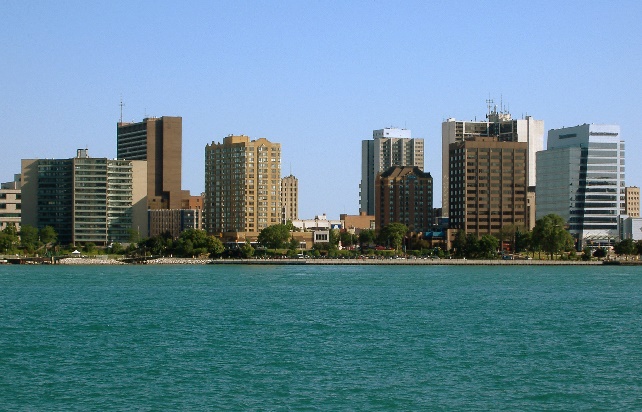 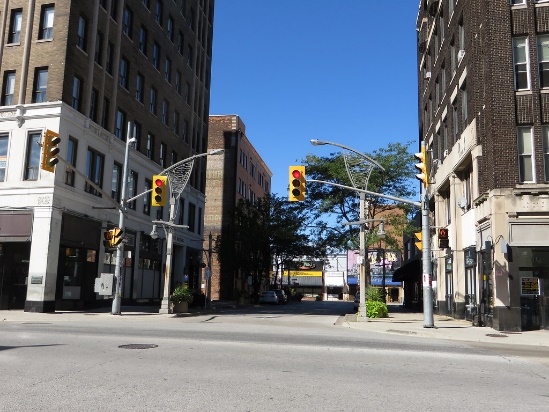 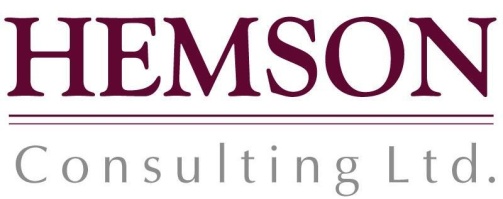 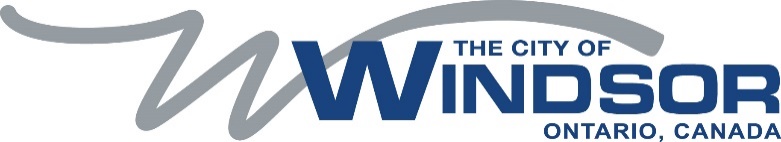 Today we will discuss...
Update on Study Process and Approach
Preliminary Development Forecast
Draft Capital Programs
Non-discounted services
Policy Considerations
Next Steps
1
Study Process
Sept. 26-27
Sept. 26
Dec. 5
2
City of WindsorDC & CBC Services
3
Bill 108 & Community Benefits Charges
Final regulations still to be released
Will determine CBC strategy requirements 

Windsor CBC Stategy process on hold until regulations are made available

DC Study process proceeding as planned
4
Scope of New Community Benefits Charges
Present (2019)
Current regime under the Development Charges Act and Planning Act
Future (2021)
New regime under the Planning Act
5
Preliminary Development Forecasts
Forecast of City-wide population, household and employment to 2029
Forecast based on recent Statistics Canada data, CMHC data, and Hemson analyses
10-year planning period for all City-wide services

Sandwich South area-specific forecast to 2041
Covers East Pelton & County Road 42 Secondary Plan areas only 
2020-2041 planning period for area-specific engineered services DCs
6
City-wide Forecast
7
Sandwich South Forecast
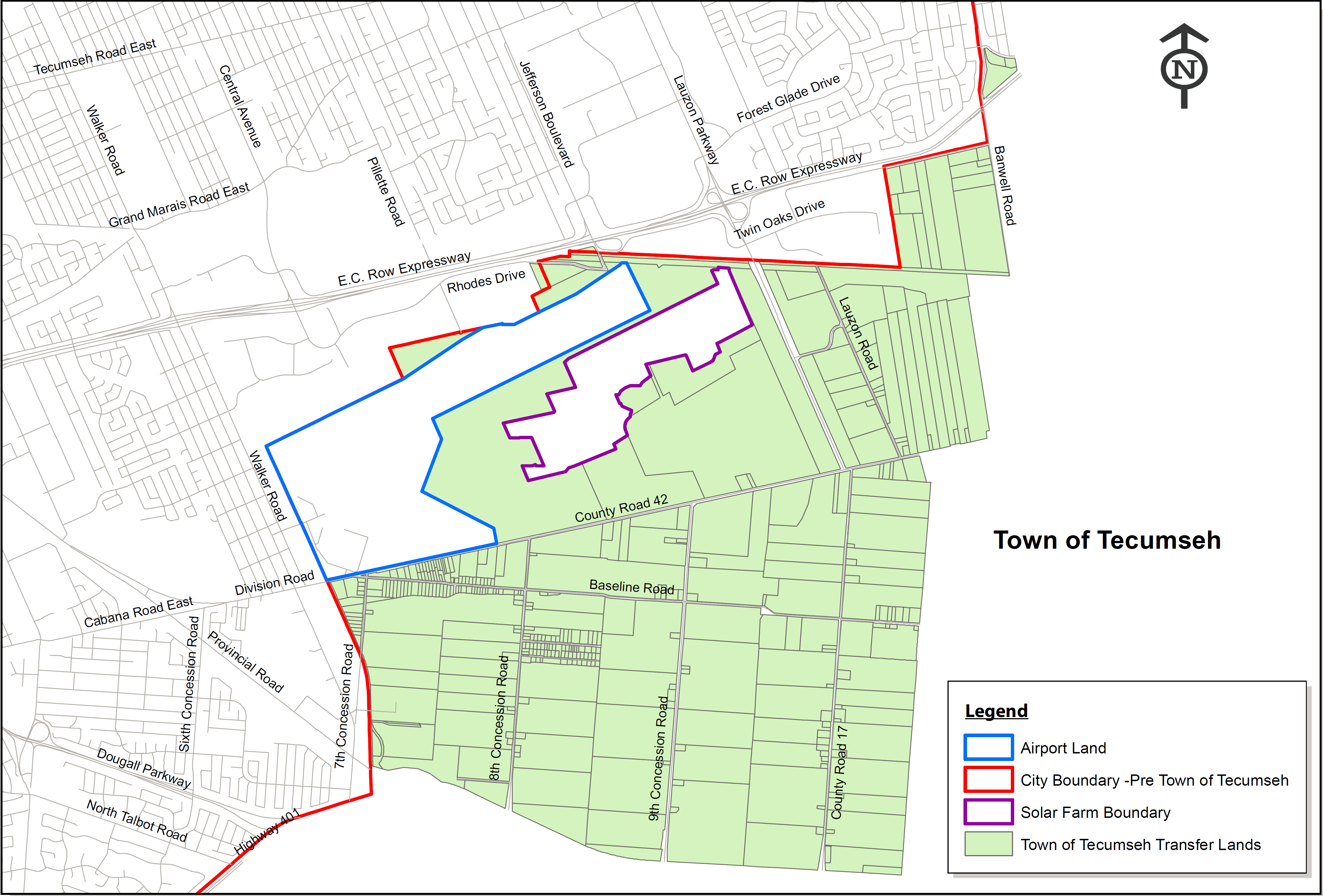 Assume growth in Sandwich South to 2041 will occur within East Pelton & County Road 42 Secondary Plan areas
County Road 42
East Pelton
8
Sandwich South Forecast
9
10-Year Historical Service Levels
Maximum allowable charge for general services based on average service level provided in preceding 10 years

Calculated by multiplying 10-year historical average service level by the forecast growth in the 10-year planning period

Establishes a development charges ceiling & will inform allocation of costs
10
Transit: Ridership-Based Approach
DCA requires Transit DC calculations to be based on a “planned” level of service

Continuing to work on “benefit to existing” & growth cost allocations based on City ridership data and targets
Source: 2019 Transit Master Plan
11
General ServicesDraft Capital Programs
Capital programs have been developed in consultation with City staff
Key data sources: draft 8-year capital plan; discussions with Finance and service area staff

DC eligible costs are adjusted in accordance with legislation:
Grants, subsidies & contributions
Benefit to existing or replacement elements
Available DC reserve funds
“Post-period” benefit shares
Primarily based on funding envelope restrictions
12
Fire Services
2020-2029 Draft Capital Program:
Station #8 & EOC (remaining costs)
Fire Training Centre
Station 1 Replacement & Expansion
Additional Vehicles & Equipment
Fire Master Plan
13
[Speaker Notes: Draft funding envelope: $3,030,547]
Police Services
2020-2029 Draft Capital Program:
Collision Reporting Centre Expansion
Expansion of Patrol Space
Major Crimes Expansion
Internet Crime Unit Expansion
Equipment & Evidence Storage Handling Area Expansion
Various equipment additions
14
[Speaker Notes: Draft funding envelope: $2,850,973]
Public Works
2020-2029 Draft Capital Program:
Purchase of Additional Fleet
15
[Speaker Notes: Draft funding envelope: $2,444,762]
Transit
2020-2029 Draft Capital Program:
Smart Bus Technology – Phase 2 (remaining costs)
35 Additional Buses
Garage Expansion to accommodate additional buses
West End Terminal – Phase 2 Expansion
Bus Stop Investment Program
Update to Bus Stop P&D Guidelines
Transit Priority Measures
Other Transit Master Plan Service Improvements

Significant BTE share will be attributed – under evaluation
16
Waste Diversion
2020-2029 Draft Capital Program:
Organic Waste Processing Facility
Additional Organic Waste Collection Vehicles
17
[Speaker Notes: Draft funding envelope: $1,035,893]
City-wide Engineered Services Draft Capital Programs
Capital programs have been developed in consultation with City staff
DC eligible costs are adjusted in accordance with legislation:
Grants, subsidies & contributions
Benefit to existing or replacement elements
Largely from previous DC study
Sandwich South shares
Available DC reserve funds
“Post-period” benefit shares
Largely from previous DC study: 66% of projects occurring in 1-5 yrs; 85% of projects occurring 5-10 yrs; 100% of projects occurring 10+ yrs
Recognizes long planning and benefitting period
18
Roads and Related
2020-2029 Draft Capital Program:
Recovery of past roads and related projects
Planned City-wide roads & related infrastructure projects
Note: Projects identified as 10+ years are allocated 100% post-period
City-wide component of Sandwich South projects
Transportation Master Plan & EA Studies
19
Sewage Treatment
2020-2029 Draft Capital Program:
Lou Romano Water Redemption Plant upgrade & expansion
Little River Pollution Control Plant expansion 
100% post-period
Pumping Station study
Note: uniform charge to apply City-wide, including Sandwich South
20
Sanitary Sewers
2020-2029 Draft Capital Program:
City-wide linear infrastructure projects
City-wide component of Sandwich South projects
Incl. recovery of past projects not yet fully funded
21
Storm & Drains
2020-2029 Draft Capital Program:
City-wide storm and drain projects
Recovery of past projects not yet fully funded
City-wide component of Sandwich South projects (Little River improvements)
22
Water
Capital program currently under review (ENWIN)

Draft to be circulated to Task Force next week
23
Sandwich SouthDraft Capital Programs
Capital programs have been developed in consultation with City staff
Generally consistent with 2018 DC amendment study
Costs adjusted to reflect current dollars

DC eligible costs are adjusted in accordance with legislation:
Grants, subsidies & contributions
Benefit to existing or replacement elements
City-wide shares
“Post-period” benefit shares
SSPD outside of East Pelton & County Road 42 (post-2041)
24
Roads and Related
2020-2041 Draft Capital Program:
Urbanization of 7th, 8th, & 9th Concession, Baseline Rd., CR17
New road construction: Collector roads, Lauzon Parkway, CR42, E-W Arterial
EA studies & Functional Servicing Reports
25
Sanitary Sewers
2020-2041 Draft Capital Program:
CR42, CR17, 9th Concession, & Legacy Park Drive sanitary sewer construction
Recoveries for previously completed SSPD sanitary sewers
26
Storm Sewer & Municipal Drains
2020-2041 Draft Capital Program:
Upper Little River SWM Plan & Implementation
Little River Drain Improvements
Studies
27
Water
Capital program and all adjustments as per WUC Water Servicing Plan Update 2018 – Sandwich South Planning District Area Development Charges 
Draft report dated April 9, 2018
28
Policy Directions
Area rating
Maintain area-specific approach to engineered services rates for Sandwich South
Uniform general services DCs to apply to all development
Adjust residential unit type definitions to align with zoning by-law
No change to rate structure proposed
Annual DC index date
Move from June 1 to November 1
Less busy time of year
29
Next Steps
Finalize development forecasts & capital programs: Dec. 2019
Calculate draft DCs: Jan. 2020
Task Force Meeting #3: Late Jan. 2020
Council Info Session: Feb. 2020
Preparation & Release of Background Study: Late Feb. / early March 2020 
Statutory Public Meeting: March/April 2020
30
Hemson Contacts
Craig Binning, Project Manager
416-593-5090 ext. 20; cbinning@hemson.com 
Julia Cziraky, Consultant
416-593-5090 ext. 25; jcziraky@hemson.com 
Courtney King, Consultant
416-593-5090 ext. 38; cking@hemson.com
31